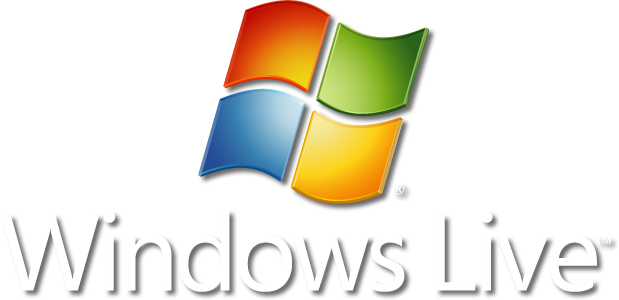 OPK and Extensibility
Arne Gaenz, Senior Program Manager
Microsoft Corporation
Next release of Windows Live
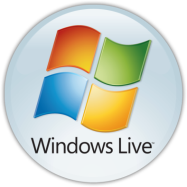 Leading Services
Rich apps that light-up Windows - Essentials
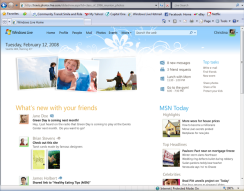 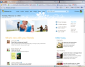 Hotmail
Home.live.com
Groups
Photos
Calendar
Events
Sync
SkyDrive
Spaces
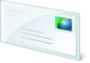 Mail
Photo Gallery
Movie Maker
Messenger
Toolbar
Family Safety
Writer
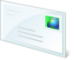 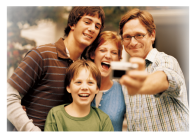 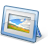 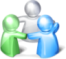 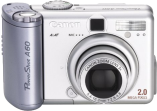 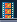 Keep your life in sync
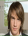 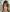 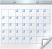 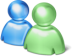 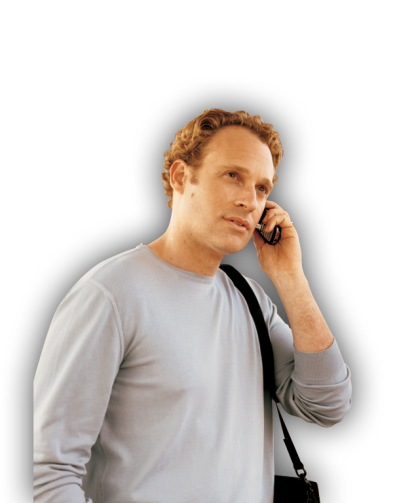 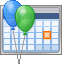 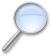 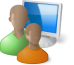 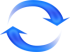 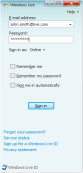 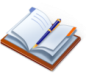 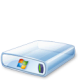 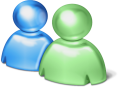 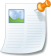 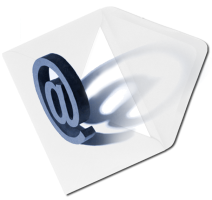 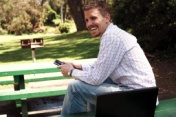 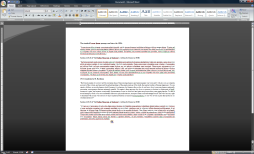 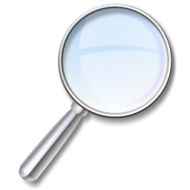 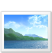 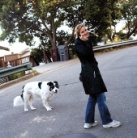 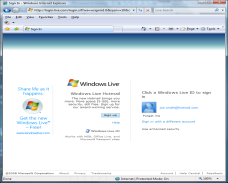 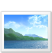 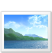 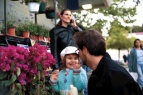 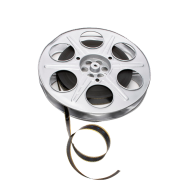 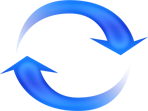 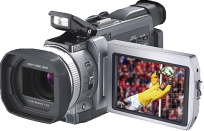 Faster, more flexible ways to communicate and share
Easier to integrate and manage all your digital stuff
Optimized experiences for the PC, Mobile and Web
5
The Complete Experience Windows and Windows Live – Life without Walls
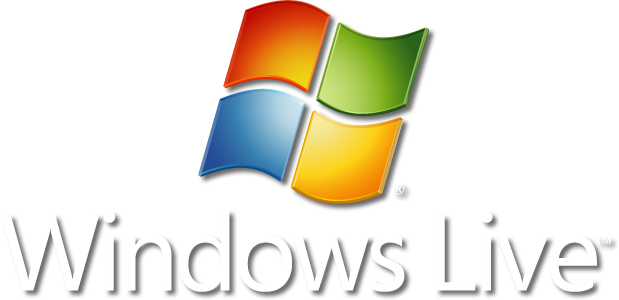 Windows
Leading Services
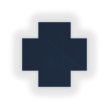 Rich Applications
Provides the best Windows applications for consumer communication and sharing experiences – not just for WL
Expect major releases about every year
Partner opportunity to ship the Windows Live suite to complete the Windows experience
Provides the foundation for the broadest set of experiences across applications and devices
Expect major releases every few years to maximize stability
Moving our communication and sharing  applications to Windows Live to deliver rapid innovation
Provides  faster, flexible , and integrated communication and sharing services
Expect updates every quarter
Completes the consumer experience across the web, Windows PC, and phone
Cloud platform and runtime for devices, people, activities, and storage
Core PC Platform
1
OEM Value from Windows Live
Consumer
Demand
Differentiation
Platform to allow Monetization
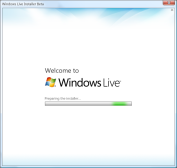 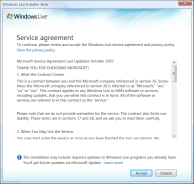 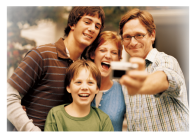 Support top PC scenarios
Strong consumer demand 
More than 367 million product downloads  in less then a year
The #1 instant messaging service
Better PC-web-mobile experience than iLife
MS marketing commitment
Configuration options to support search and home page deals
Option to set default Photo Gallery and Movie Maker partners
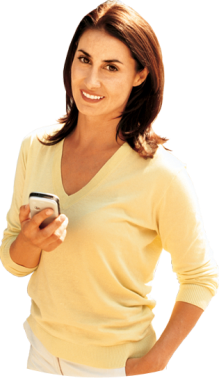 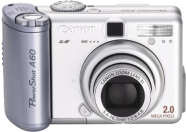 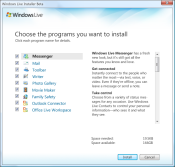 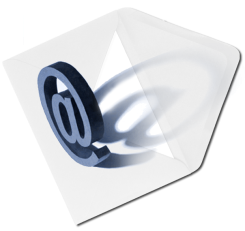 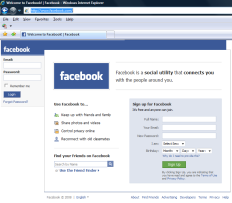 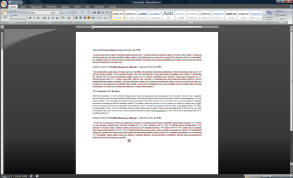 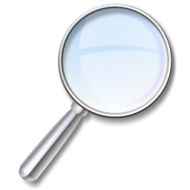 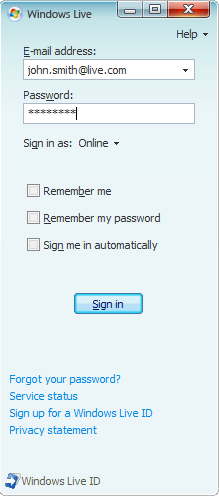 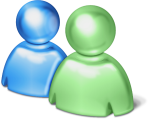 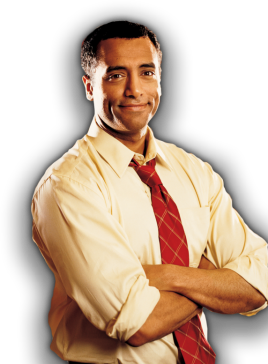 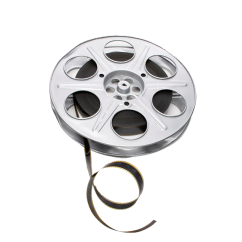 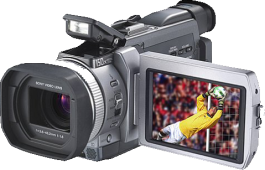 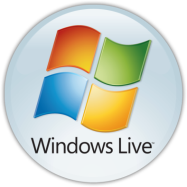 460 Million Active Users                                           #1 instant Messaging Service with 8.2B messages per day
	11%  of all time online	             #2 Mail Service with 271M Hotmail messages per day
4
Windows Live Essentials (WLE)
Core Pack
Optional
Mail

Photo Gallery

Messenger

Writer
Family Safety

Toolbar
	+
Office Live Add in
Outlook Connector
Silverlight
IE8 Web Accelerators
SkyDrive upload control for IE
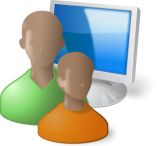 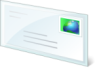 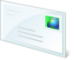 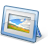 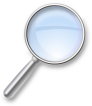 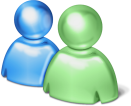 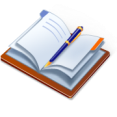 Customize and Dist. WLE
WLE Extensibility Options
Because it adds value to your offering
Installation Experience Customizations
How to create a install experience that fits your customers
MUI (Multilingual User Interface)
What do we offer for WLE?
WLE Extensibility options
Windows Live Photo Gallery
Publishing Plug-in (Photo sharing sites)
Printing Plug-in (Printing service providers as default)
Extras Plug-ins (Client applications)
Windows Live Messenger
Application Plug-in (games, sharing apps, etc)
Windows Live Mail
Aggregation (POP)
WLE – Why is it easy to Deploy?
Partner Deployment is *Image* friendly
No Per-User Settings
Not Hardware specific 
All Dependencies included in the OPK
Configure from the command line
Silent Installation 
Now with Progress feedback!!
Configuration
Full Client Suite Install Options
Install upon PC start-up
Suppress all post installation UI
Windows Live Toolbar optional
Family Safety Settings optional
Suppress Web search in Messenger
3
Command Line Parameters
-oemid:oemid
-nomu
-q 
-?
-appselect:[app] or ![app]
-config:[location and name of config.cab] URL??
-log:log_location
-NOCEIP (to not opt into CEIP)
-NOhomepage (to not set home page defaults)
-nolaunch
Demo
MUI
MUI is not here yet.  Tenant for next release

Suggestions for working around MUI 


Demo
Ship Windows Live Essentials!!!!
How do you point your customers to Windows Live after they install??
Questions?
Please Complete A Session Evaluation FormYour input is important!
Visit the WinHEC CommNet and complete a Session Evaluation for this session and be entered to win one of 150 Maxtor® BlackArmor™ 160GB External Hard Drives50 drives will be given away daily!





http://www.winhec2008.com
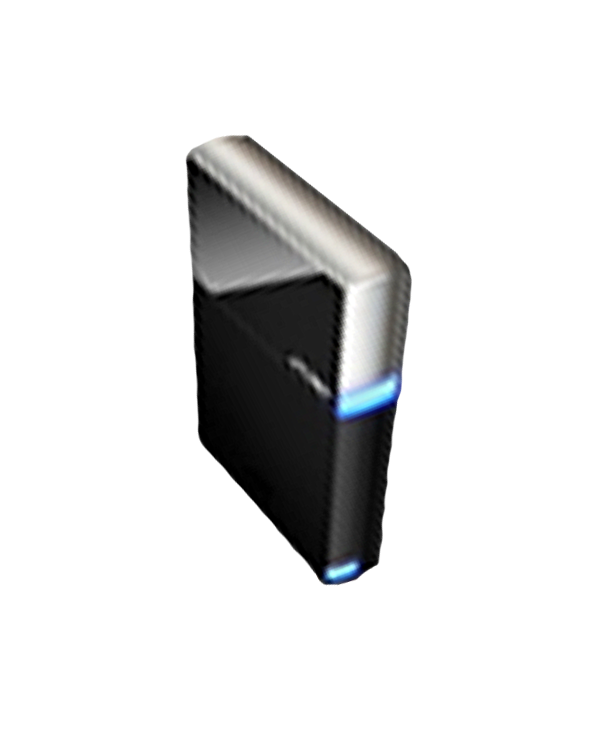 BlackArmor Hard Drives provided by:
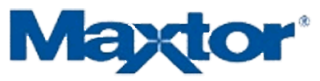 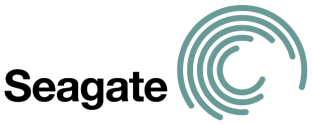 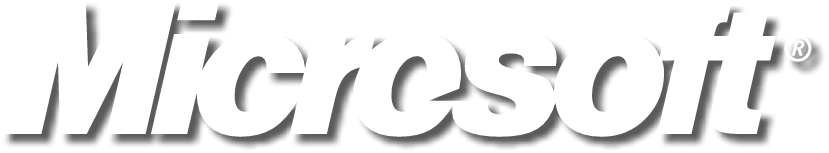 © 2008 Microsoft Corporation. All rights reserved. Microsoft, Windows, Windows Vista and other product names are or may be registered trademarks and/or trademarks in the U.S. and/or other countries.
The information herein is for informational purposes only and represents the current view of Microsoft Corporation as of the date of this presentation.  Because Microsoft must respond to changing market conditions, it should not be interpreted to be a commitment on the part of Microsoft, and Microsoft cannot guarantee the accuracy of any information provided after the date of this presentation.  MICROSOFT MAKES NO WARRANTIES, EXPRESS, IMPLIED OR STATUTORY, AS TO THE INFORMATION IN THIS PRESENTATION.